Davis Clark
Contact
Teaching Experience
(404) 694 – 3891

daviswclark@gmail.com

@dwoodwardy
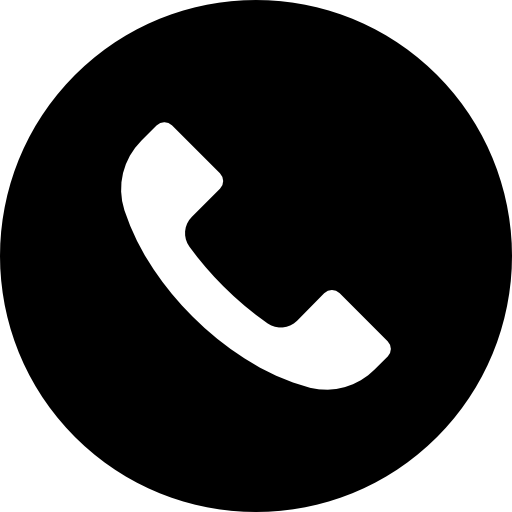 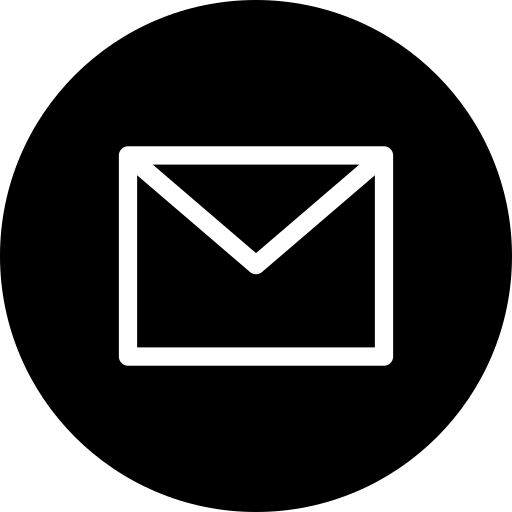 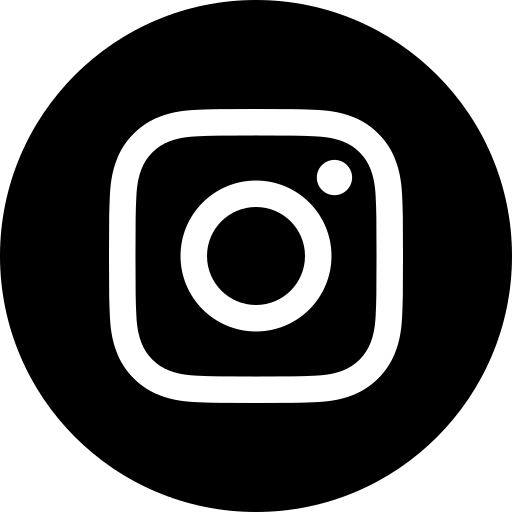 Education
BSEd in Theatre Education
Columbus State University
Columbus, GA  ●  2018
Certifications
Georgia Film Academy Certification
Columbus State University
Columbus, GA  ●  2019

Teaching Certification
Drama (EdTPA)
Media Production Experience
Awards and Honors
Southeast Regional Film Festival
Festival-Selected Short Script
The Night Light Lab

Tagore International Film Festival
Festival-Selected Short Script
Growl & Bark

Paris Art and Movie Awards
Festival-Selected Short Script
Solace

13Horror.com Film and Screenplay Festival
Festival-Selected Short Script
Killer Kart
Skills
Writing
Screenwriting
Creative writing, prose
Media criticism, film reviews

Teaching
Classroom and project organization
Project management
Versed in modern classroom technology
Communication with both adults and children
Extracurriculars
Film Critic
Horrigins (2020–2021)

Film Critic
The Uproar (2018)
Columbus State University